Муниципальное дошкольное образовательное учреждение «детский сад комбинированного вида» № 10
« правила поведения в экстремальных ситуациях. Что делать и как быть?»





                                                                           Подготовила:
                                                                                 учитель – логопед 
                                                                     Юлдашбаева Е.П.
   2022
На остановке общественного транспорта!!!
Не соглашайся ни на какие предложения посторонних людей (например, присмотреть за их вещами) - даже за деньги.
Незнакомец
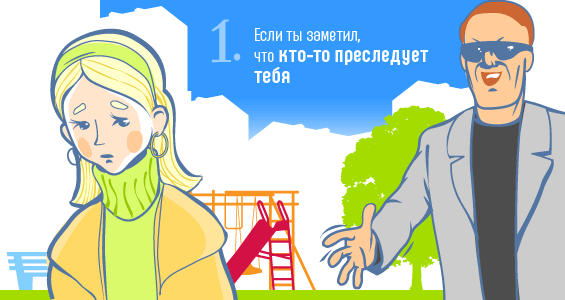 Всегда соблюдай несложные правила общения с незнакомыми тебе взрослыми людьми или теми, кто кажется тебе опасным.
Никогда не входи в подъезд или в лифт с незнакомыми людьми, даже с женщинами.
Незнакомец
Не поддавайся на просьбы незнакомых взрослых отойти в сторону и поговорить.
Не соглашайся на просьбу проводить куда-либо незнакомого тебе человека или показать ему дорогу.
Даже если человек не кажется тебе опасным, если он улыбается, доброжелательно разговаривает и совсем не выглядит подозрительным, помни: преступники могут притворяться.
 Всегда говори незнакомцам - нет!
Незнакомец
Не соглашайся на предложения сняться в кино, поесть мороженого, посмотреть мультфильмы, новую компьютерную игру или забавных щенков. Именно такими уловками пользуются преступники, заманивая своих жертв.
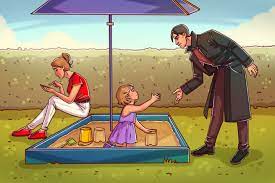 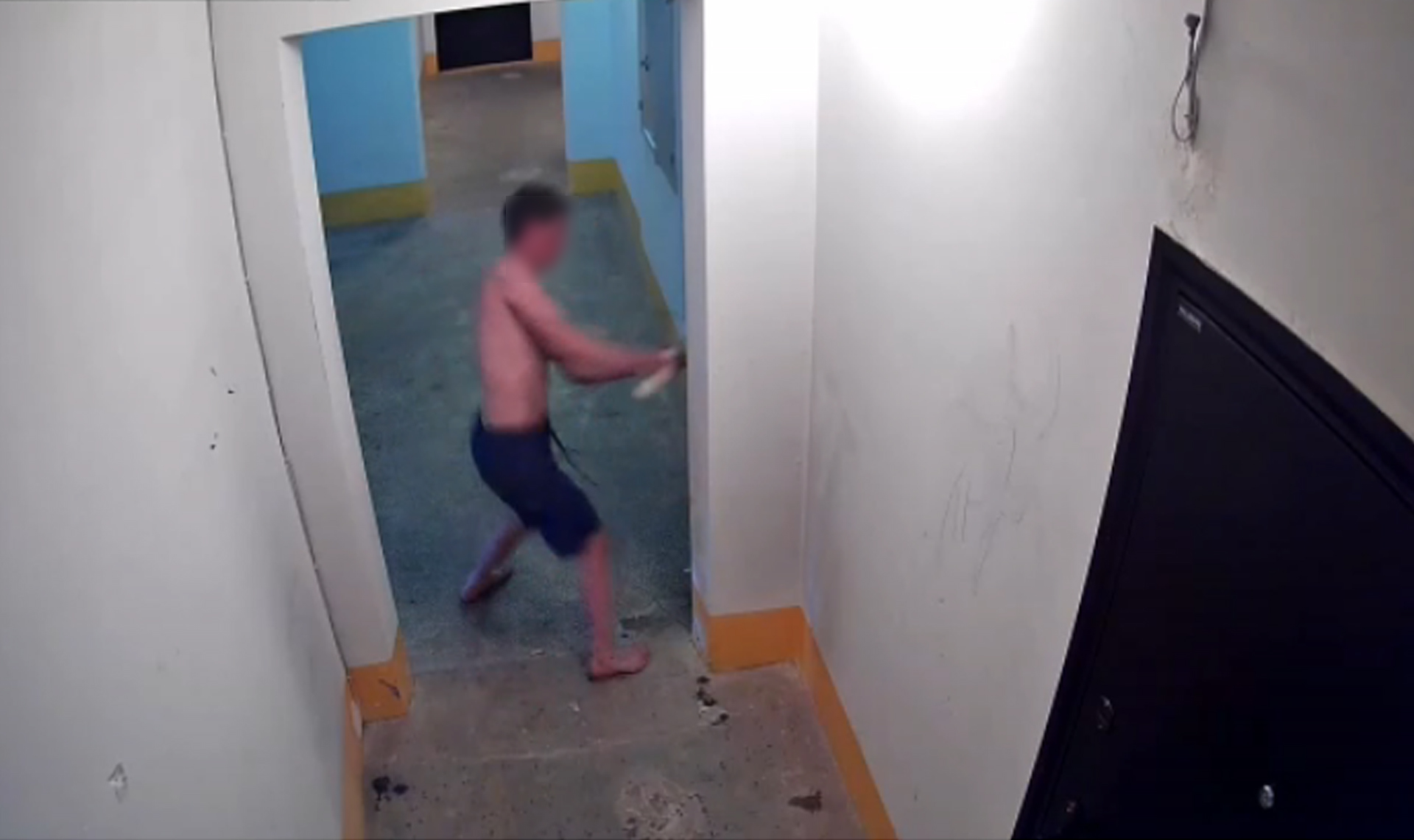 Подозрительный шум
Если ты услышишь в подъезде громкий шум или подозрительные звуки (например, звуки ссоры), не пытайся самостоятельно во всём разобраться. За порогом квартиры тебя может ждать страшная опасность.
Подозрительный шум
Если ты находишься дома один, даже если ты услышишь крики о помощи, ни в коем случае не открывай дверь. Преступники - очень хитрые люди, они могут обмануть тебя, чтобы проникнуть в квартиру. Если за дверью происходит что-то действительно серьёзное и опасное, всё равно не открывай её - взрослые сильнее тебя, с ними ты не справишься. Помни, что бандиты могут быть вооружены. Единственное, что ты должен сделать - это сразу позвонить в полицию и сообщить о происходящем.
Куда звонить?  Номер телефона!!!
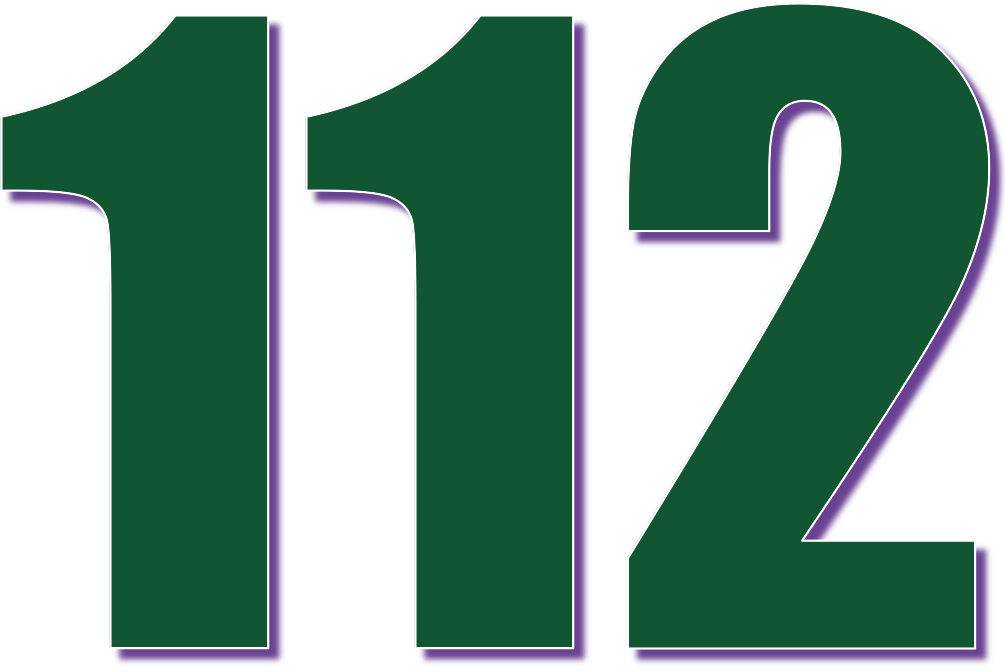 Чужая машина
Если человек называет себя знакомым или другом твоих родителей, но лично тебе он незнаком, не соглашайся ни на какие его предложения, например, отвезти тебя к родителям. Ложь - одно из главных орудий преступников!
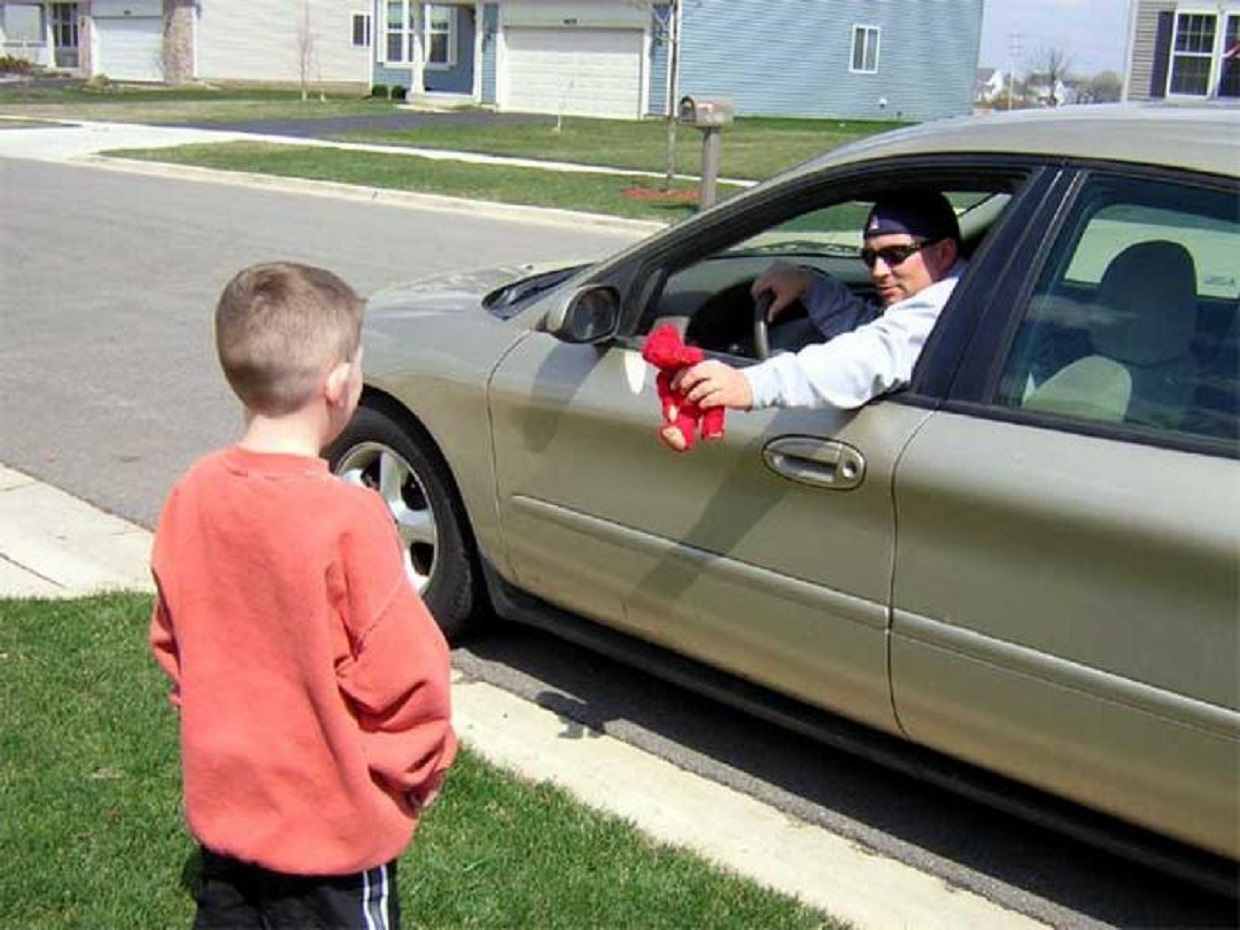 Чужая машина
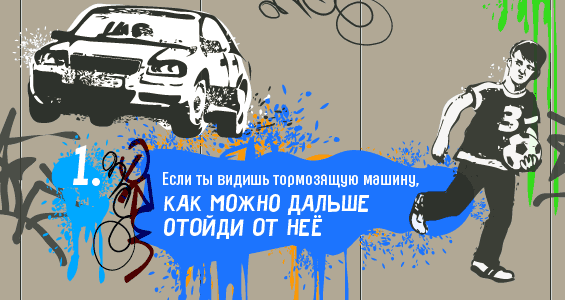 Чужая машина
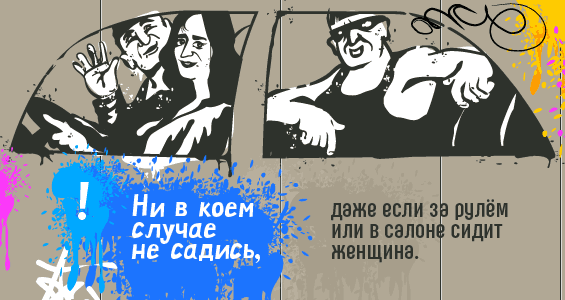 Чужая машина
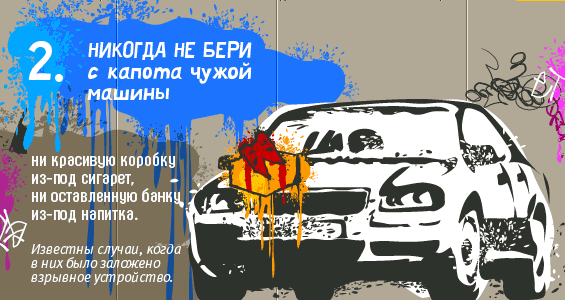 Правила поведения в доме!
Нельзя открывать дверь незнакомому человеку, даже если он в форме полицейского, врача.
Не трогать лекарства без разрешения взрослых.
Не разбрасывать инструменты и предметы для рукоделия. Их нужно хранить в особых ящиках и коробках.
Не играйте со спичками, зажигалками, свечами.
Если случится пожар в квартире?
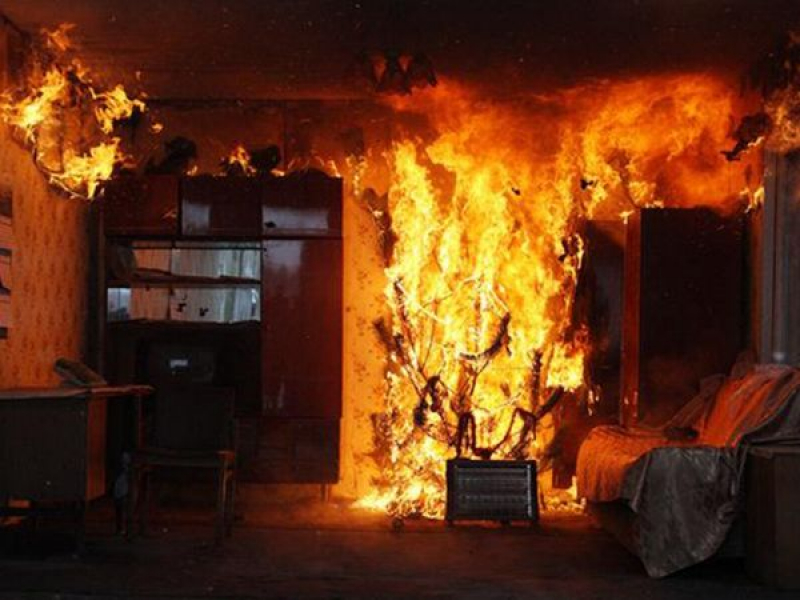 Вызовите пожарную охрану по телефону 01.
Немедленно покиньте помещение, закройте за собой дверь.
Двигайтесь к выходу пригнувшись.
Накройте голову плотной мокрой тканью.
Дышите через мокрый носовой платок.
Сообщите о пожаре соседям, зовите на помощь.
Прятаться в горящей квартире под диван или в шкаф нельзя – опасно для жизни.
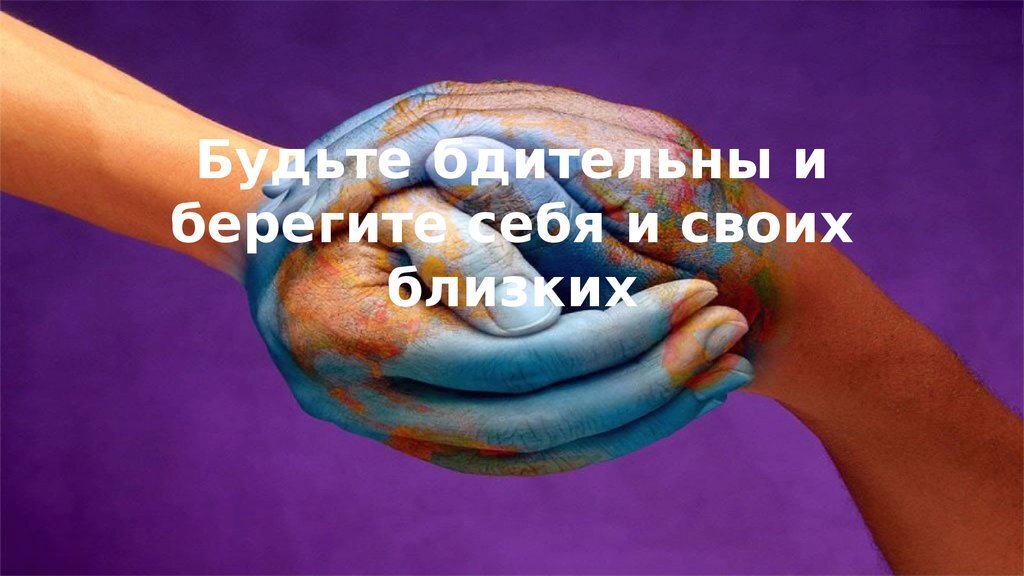